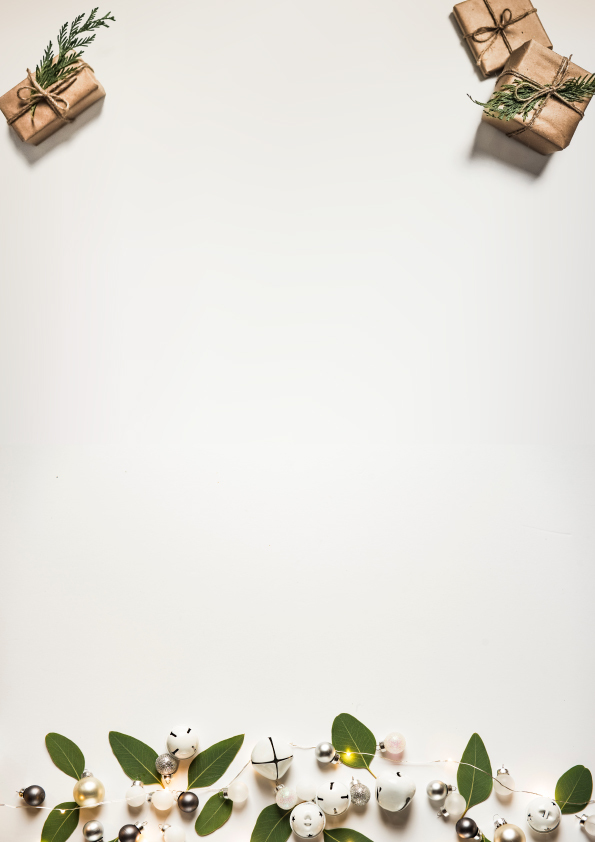 New Year
Bucket List
To do
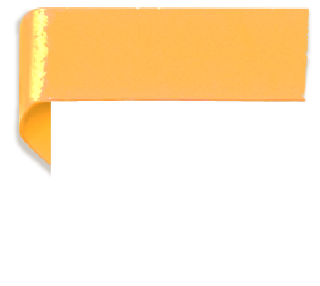 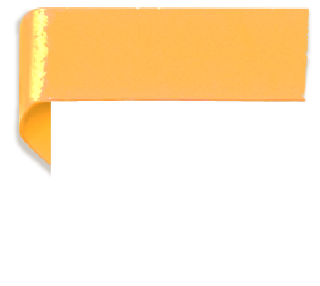 to try:
to create:
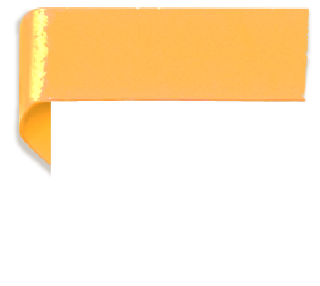 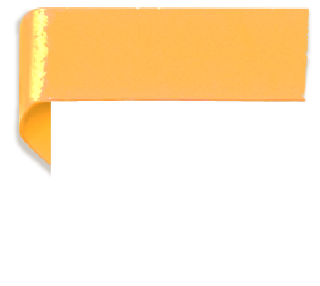 to learn:
to make: